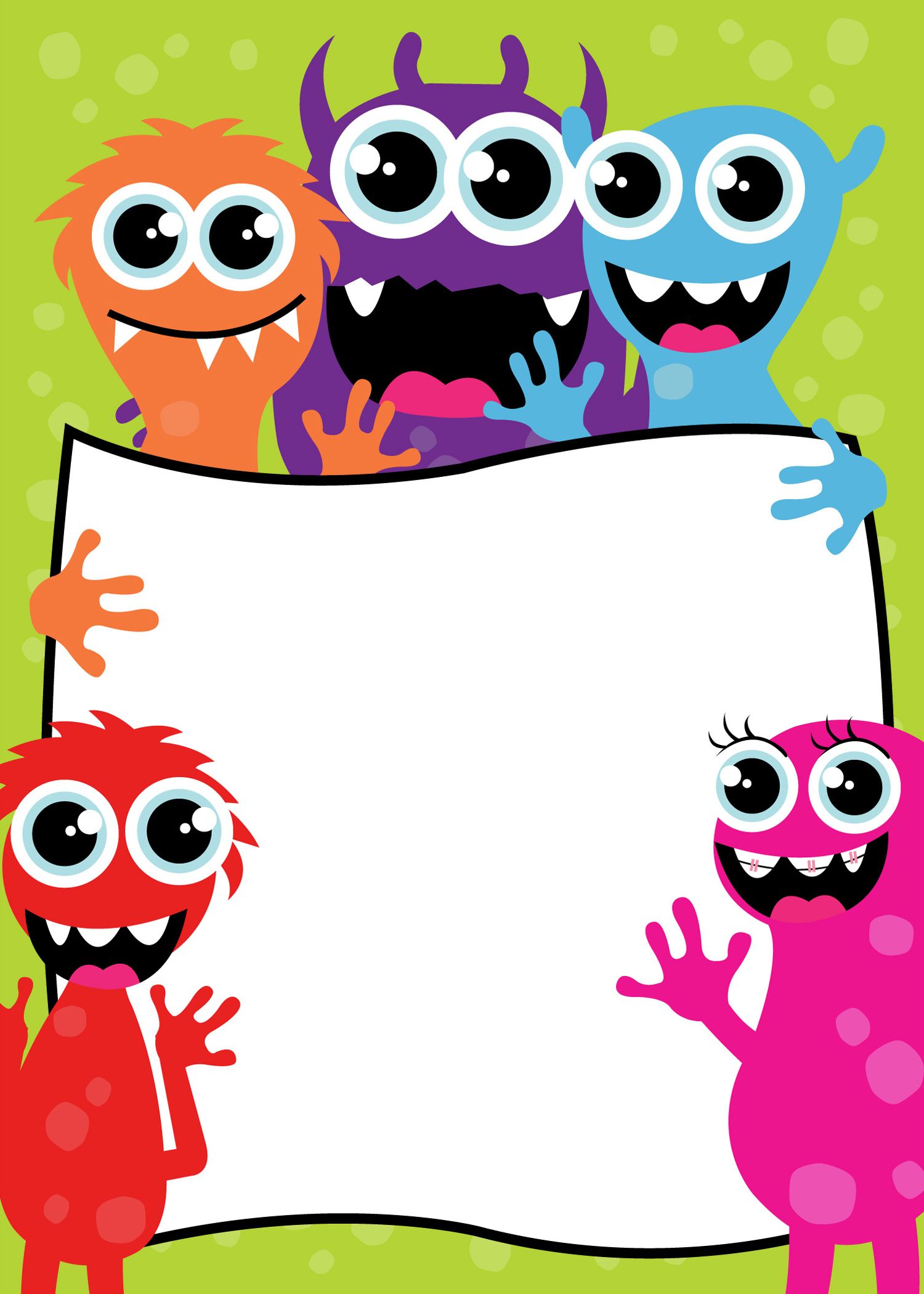 ESTE ÁLBUM 
PERTENECE 
A
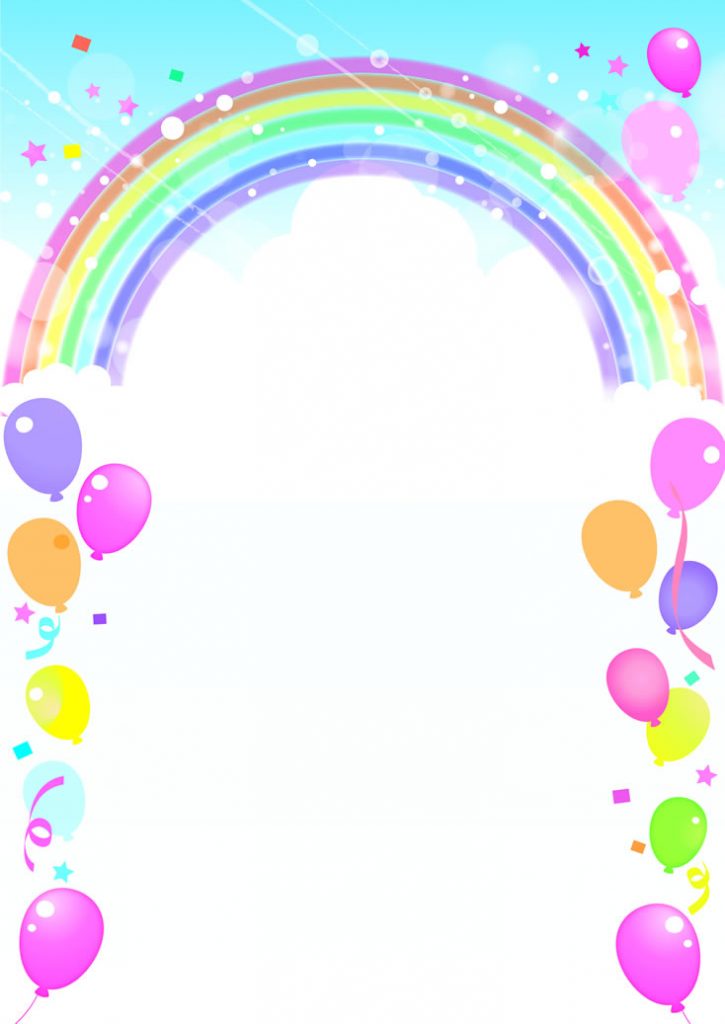 2
3
1
6
4
5
8
9
7
Página 1
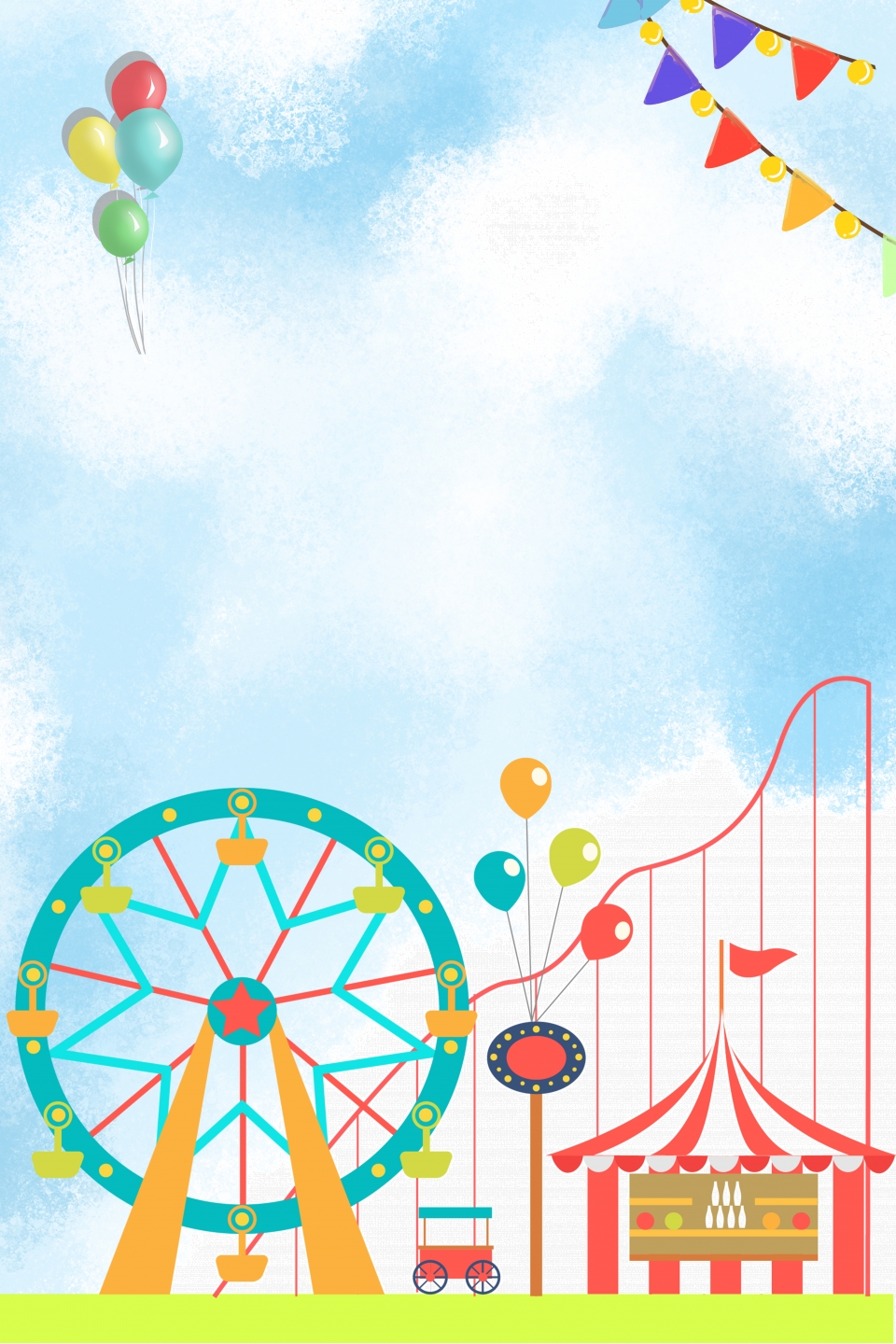 12
10
11
13
14
15
16
17
19
18
Página 2
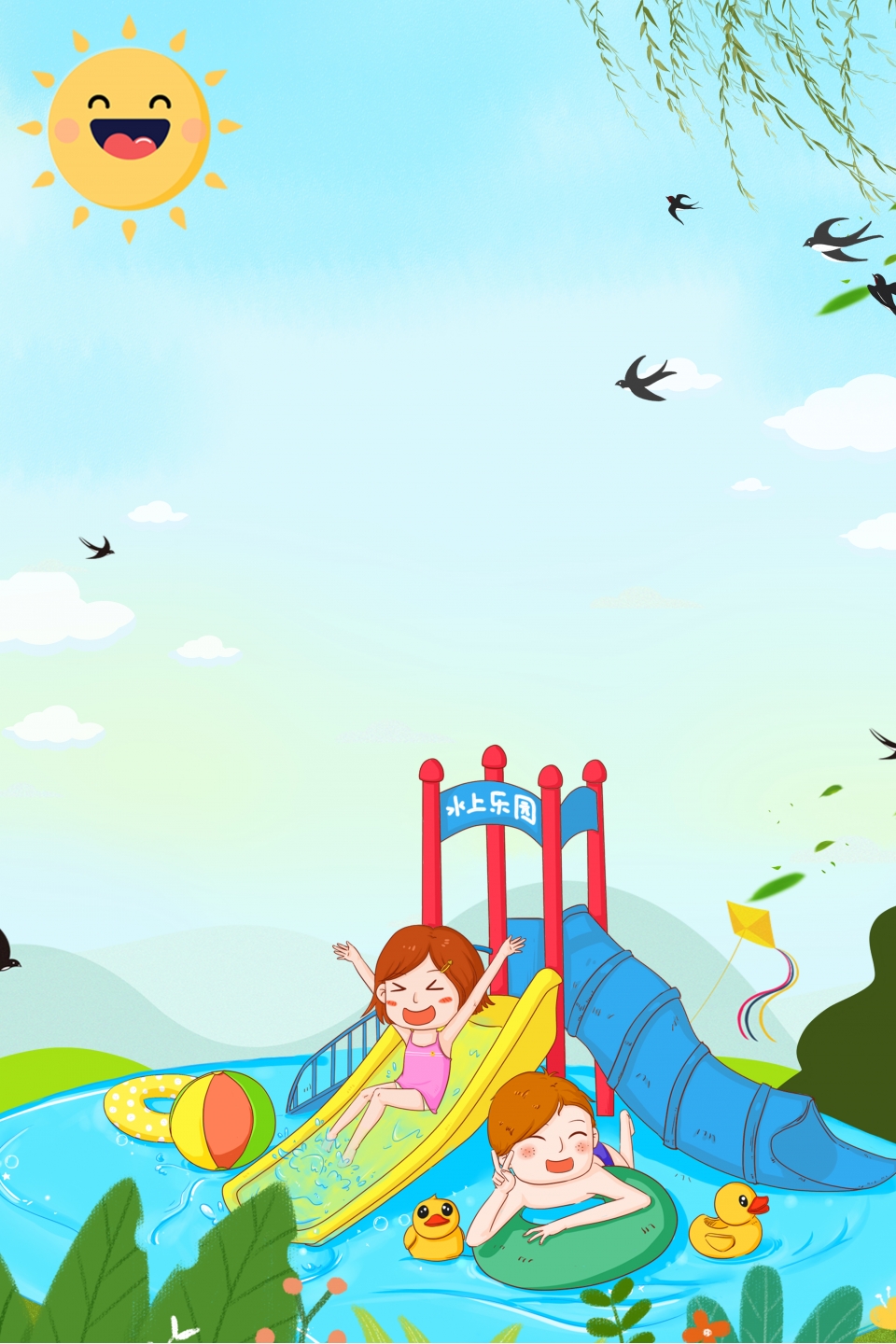 20
21
23
22
24
25
26
28
29
27
Página 3
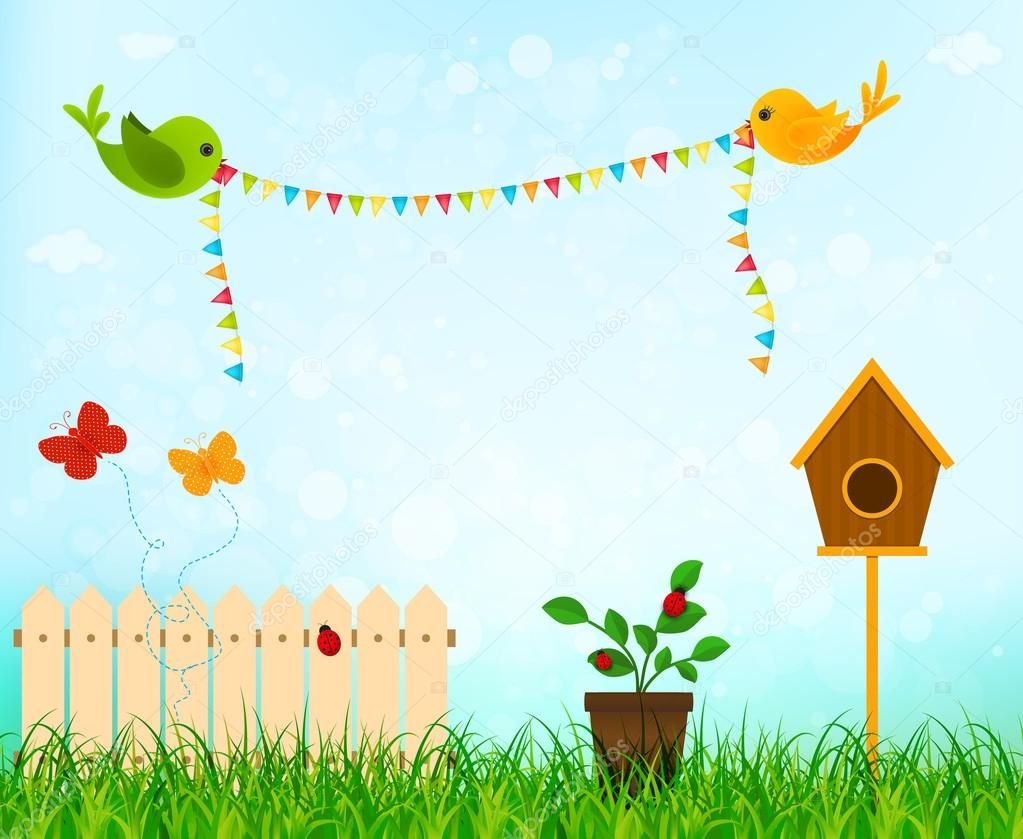 30
31
34
32
33
35
36
38
39
37
Página 4
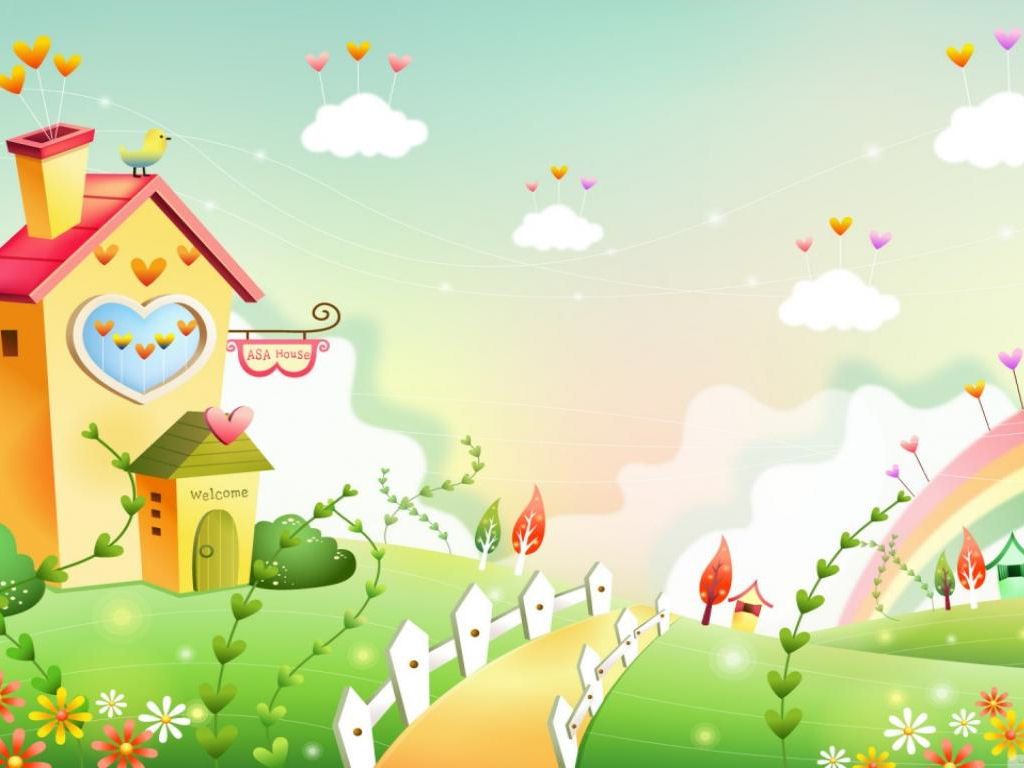 40
42
41
45
44
44
43
43
46
45
46
48
49
47
Página  5
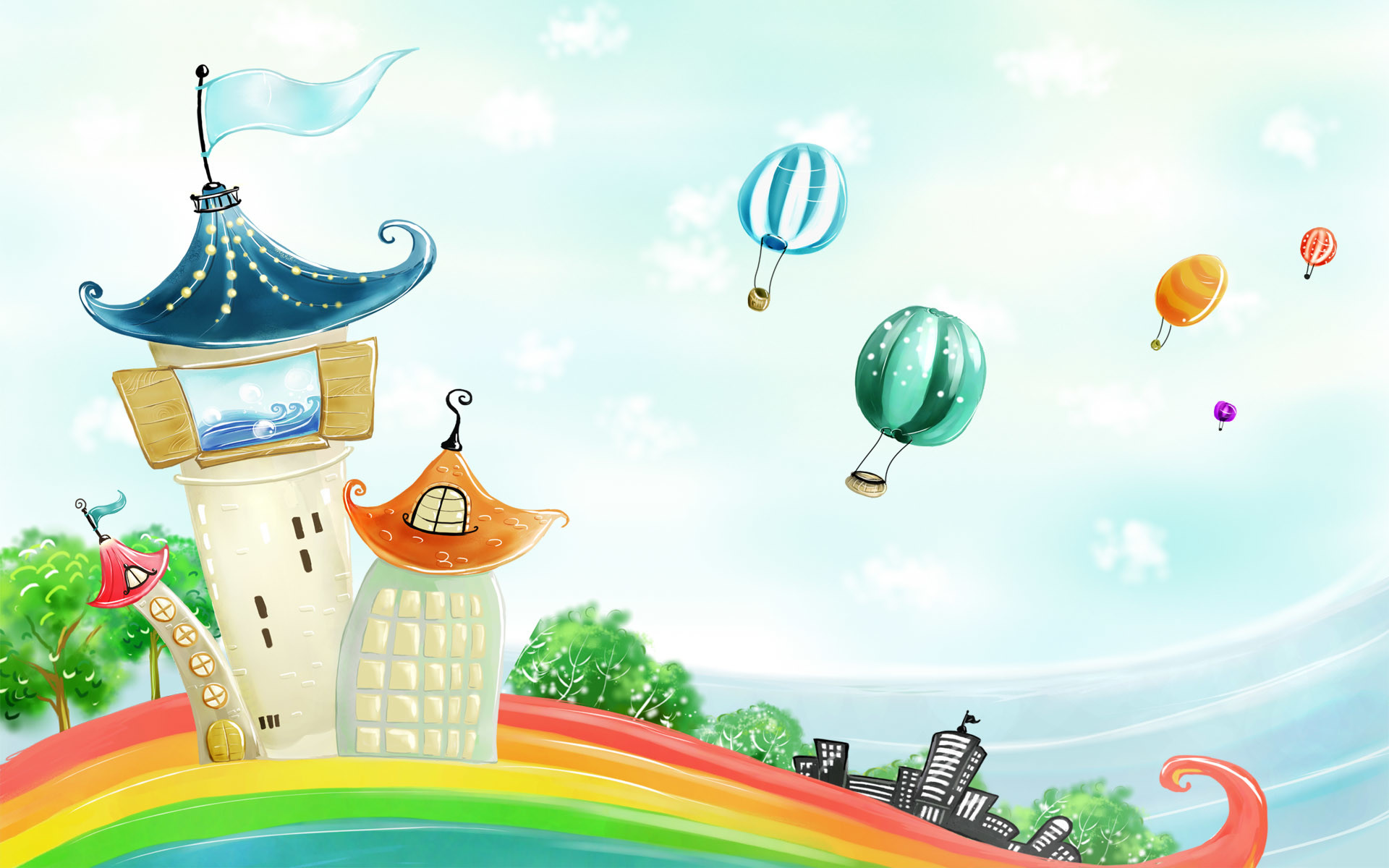 50
51
52
54
53
56
55
59
58
57
Página 6
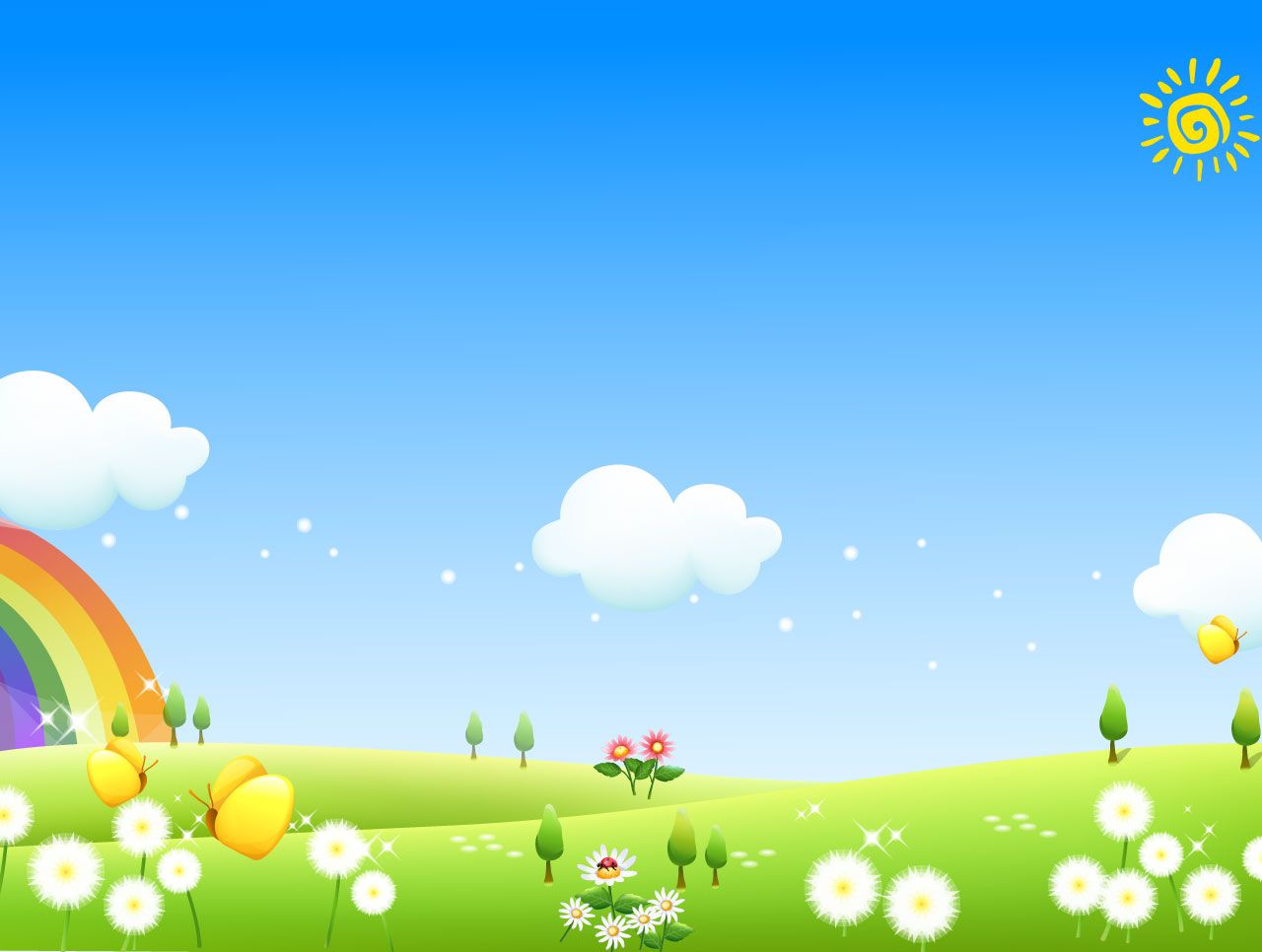 60
61
62
63
64
65
66
68
67
69
Página 7
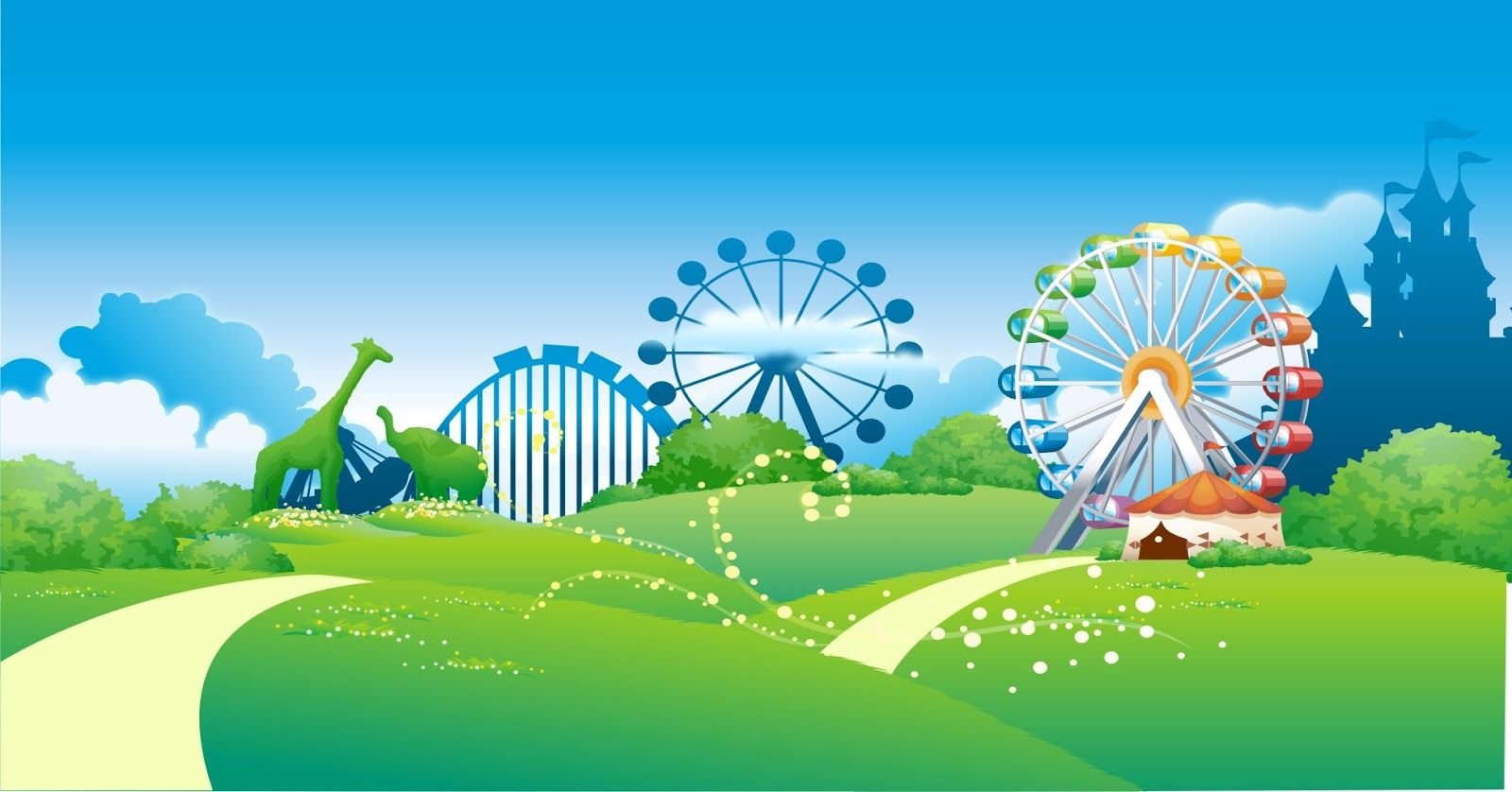 70
71
72
73
74
76
75
77
78
79
Página 8
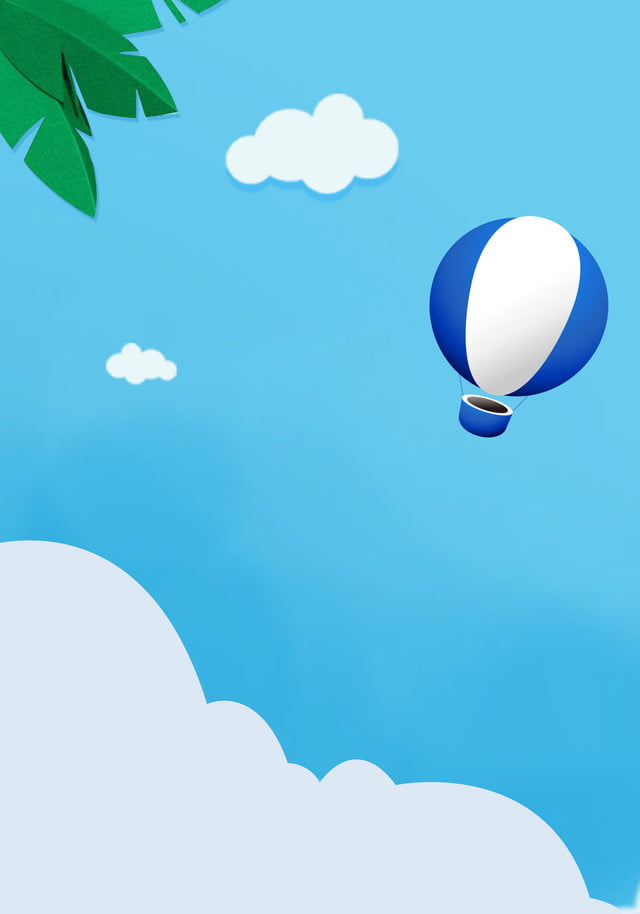 82
80
81
83
84
87
86
85
89
88
Página 9
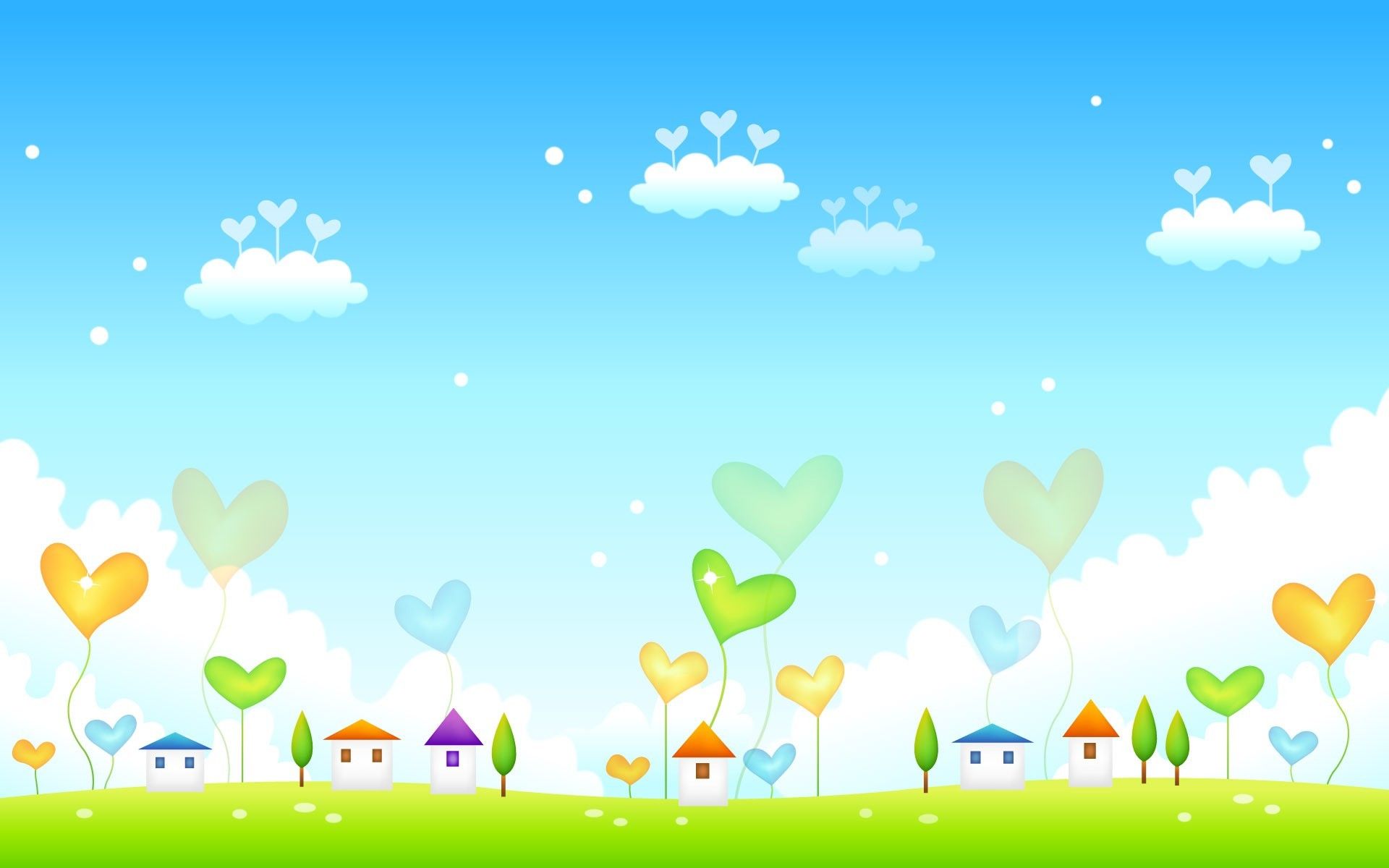 92
91
90
94
93
95
97
96
99
98
Página 10
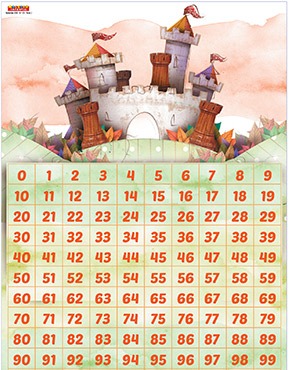 Página 11
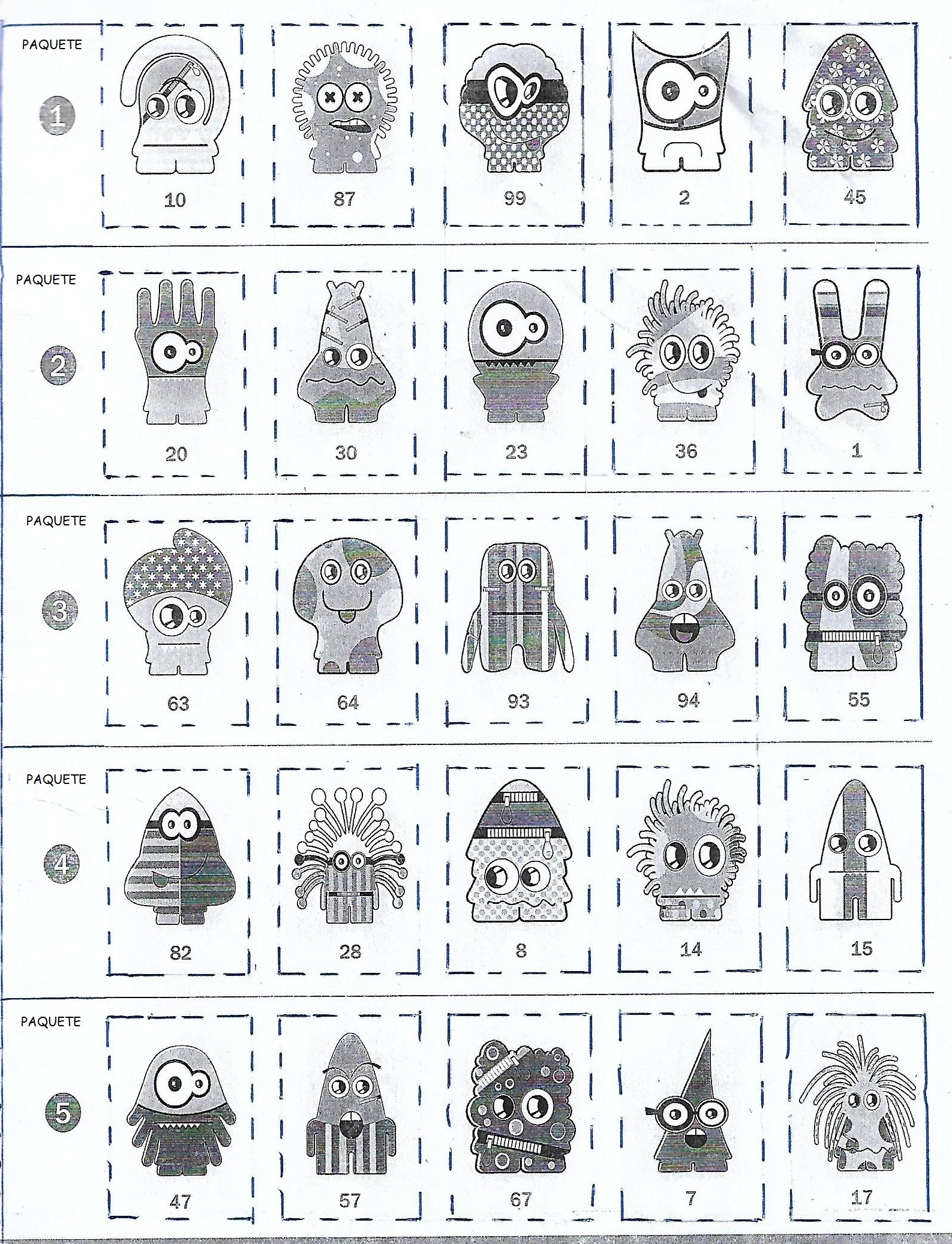 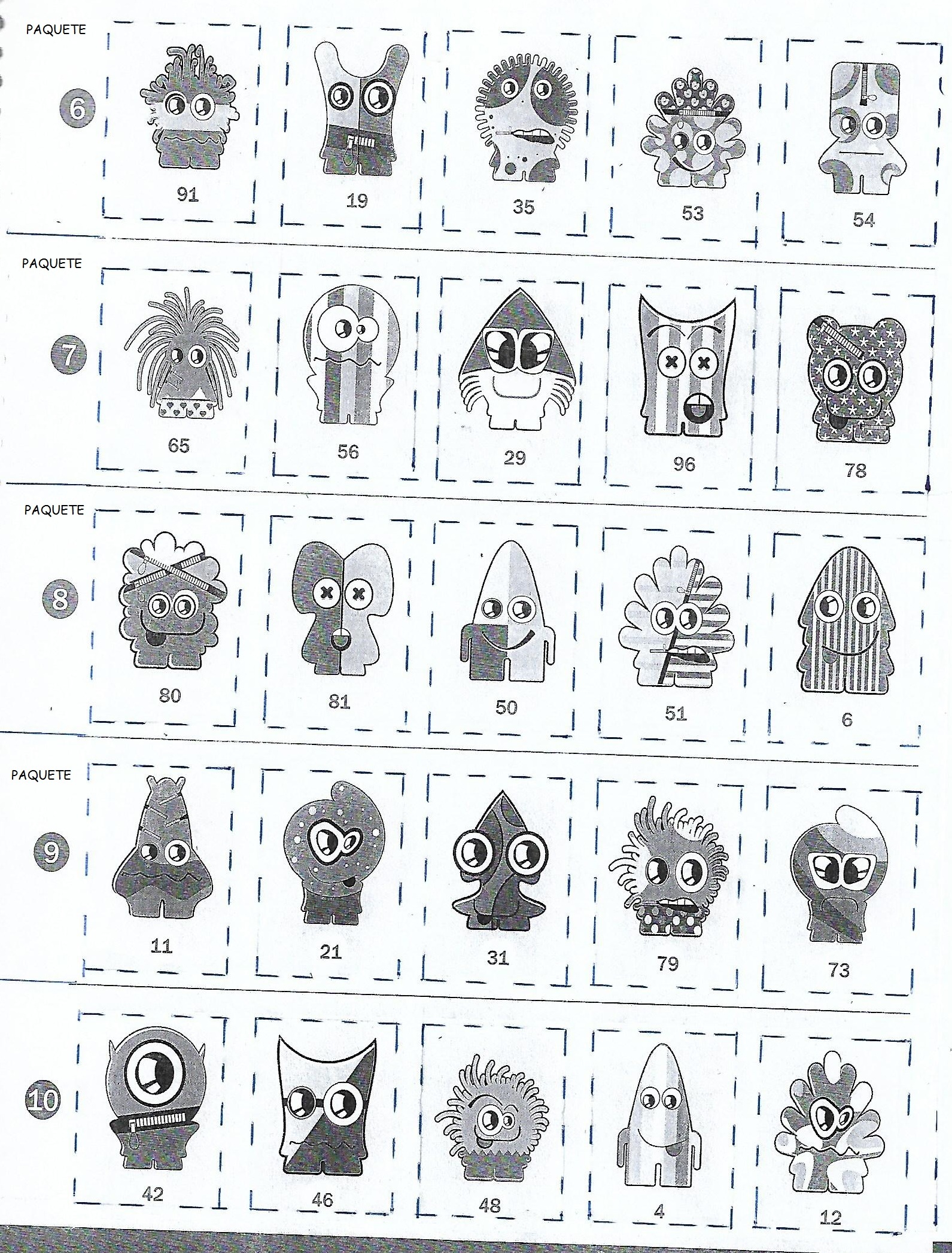 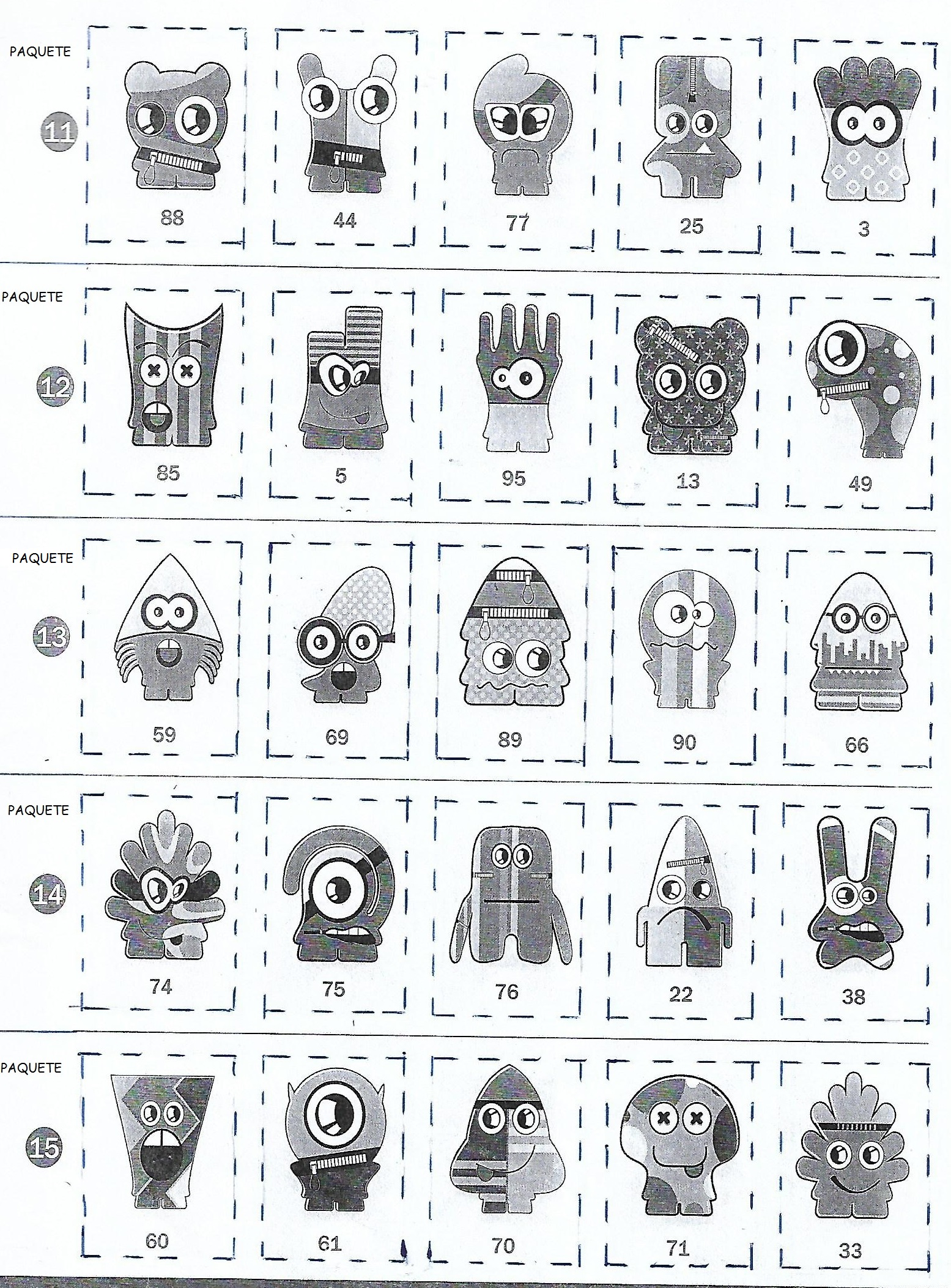 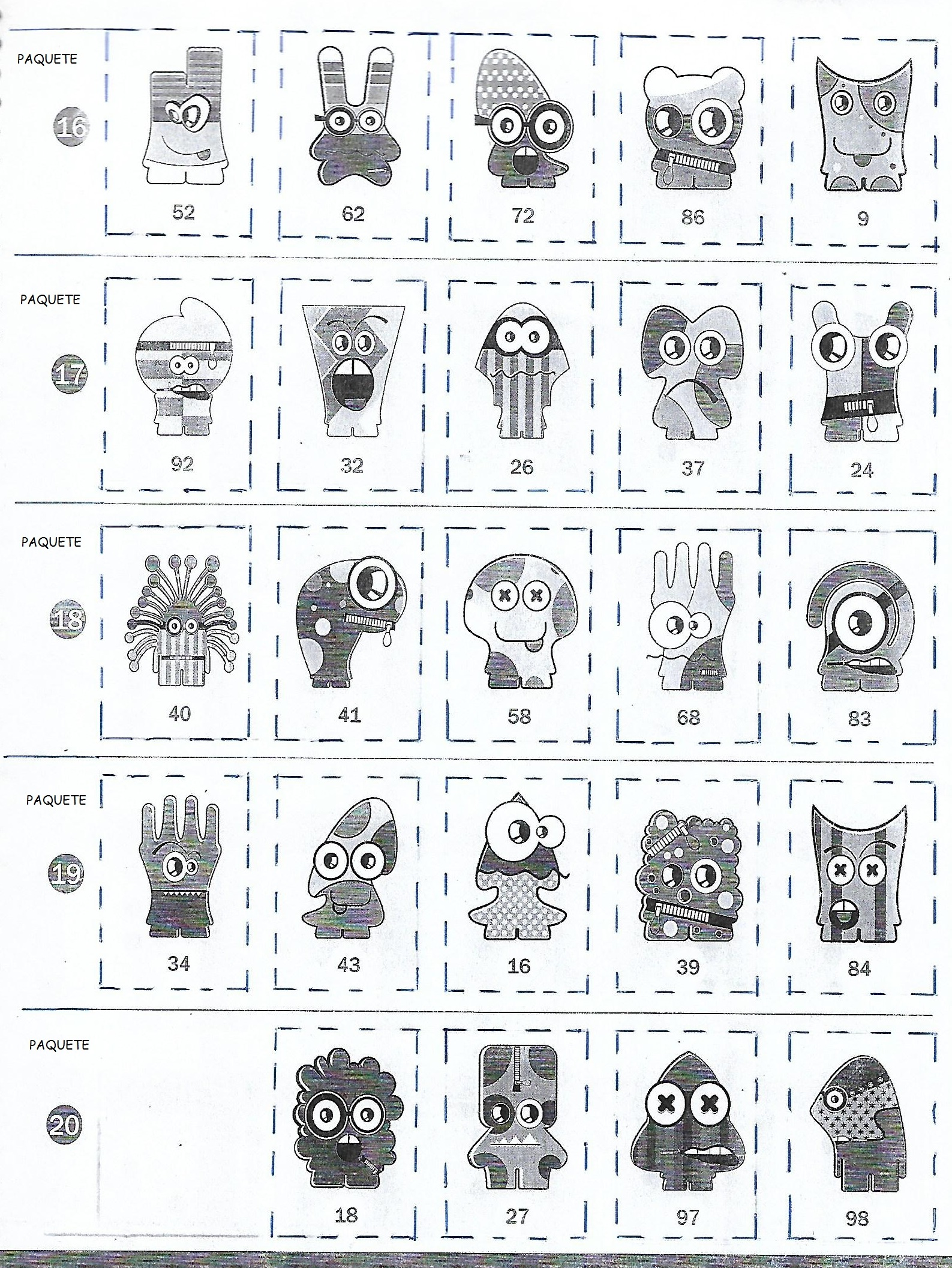